POHYB     ŽIVOČÍCHOV
Ing. Marta Lazúrová
ZŠ sv. Don Bosca Zlaté Moravce
Pohyb živočíchov zabezpečuje:
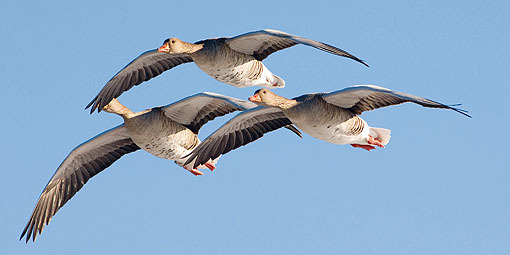 premiestňovanie na vhodnejšie miesto

získavanie potravy

ochranu pred predátorom

ochranu teritória

párenie 

sociálne správanie
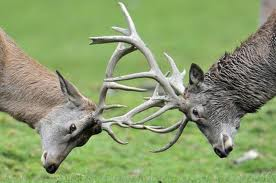 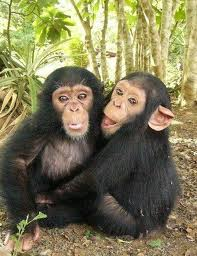 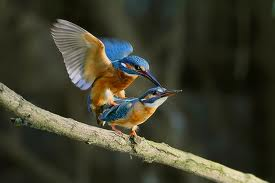 PRVOKY
ich pohyb zabezpečujú :

brvy ( črievička)


bičík (trichomonas)


panôžky (meňavka).
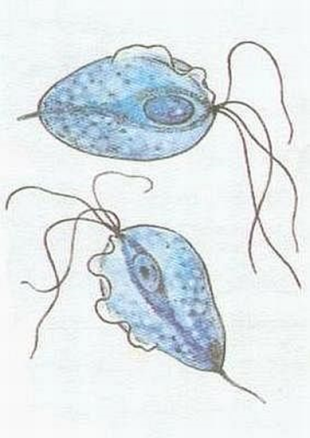 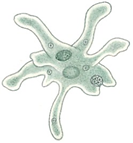 PŔHLIVCE, PLOSKAVCE, HLÍSTOVCE
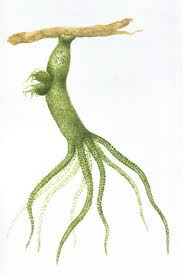 pohyb zabezpečujú svalové bunky vo vonkajšej vrstve tela.

pohyb zabezpečujú
     svaly pod pokožkou

pohyb zabezpečujú svaly pod pokožkou
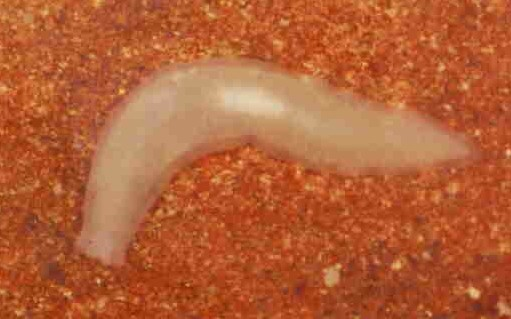 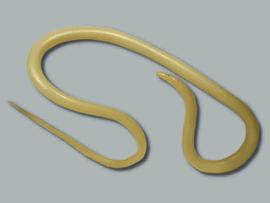 MÄKKÝŠE
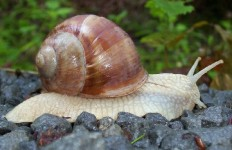 ulitníky -  svalnatá noha + sliz
 lastúrniky - pohyb svalnatá noha  po dne 
hlavonožce
- v pokoji – plutvový lem                                            - v nebezpečenstve  –   
raketový pohyb dozadu
spojený s vypúšťaním zafarbenej vody (únik pred nepriateľom)
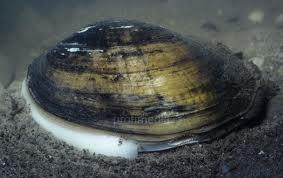 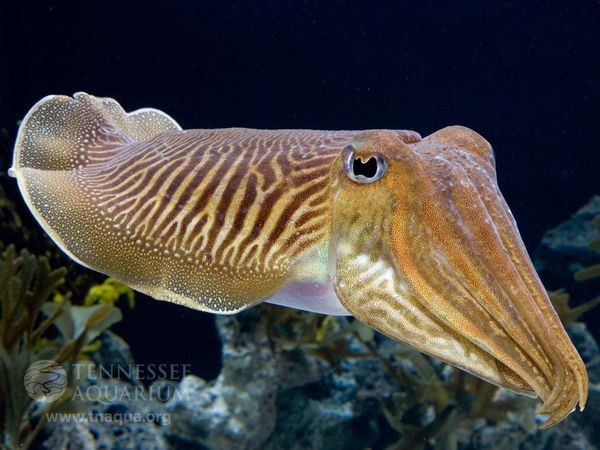 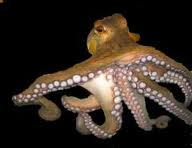 OBRÚČKAVCE
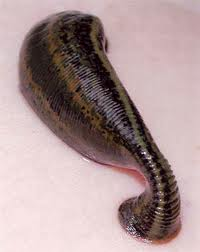 pohyb im umožňujú priečne pruhované svaly pod pokožkou a štetiny.
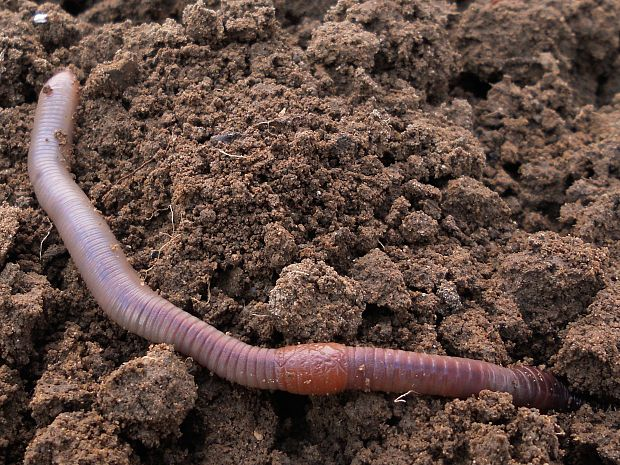 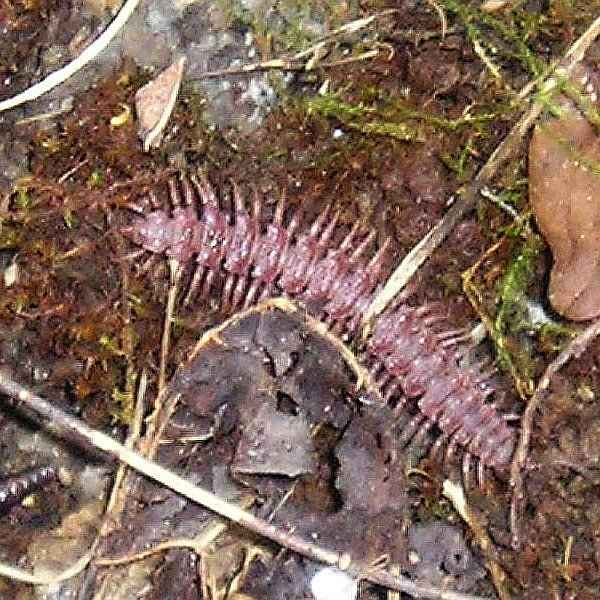 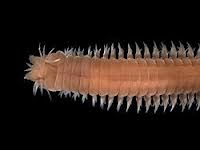 ČLÁNKONOŽCE
Pavúkovce - svaly  spojené s kutikulou (4 páry nôh).

Kôrovce - svaly  nôh spojené s  pancierom
prvý pár premenený na 
     klepetá
-    4 páry kráčavých 
na brušku drobné , na 
     nosenie vajíčok

Hmyz - na hrudi 3 páry nôh a dva páry krídel (niekedy jeden zakrpatený), spojené  s kutikulou priečne pruhovanými svalmi
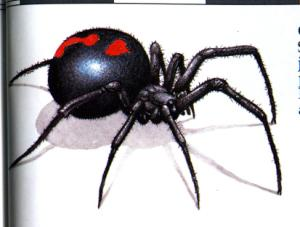 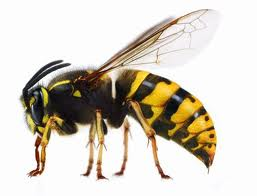 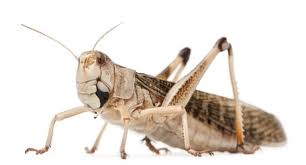 POHYBOVÁ  SÚSTAVA  STAVOVCOV
KOSTRA
SVALSTVO
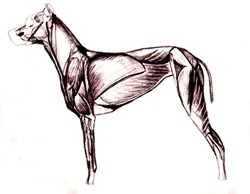 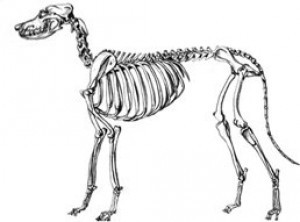 DRUHY    POHYBU
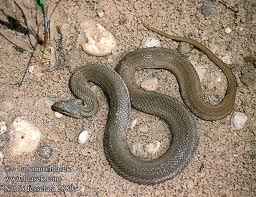 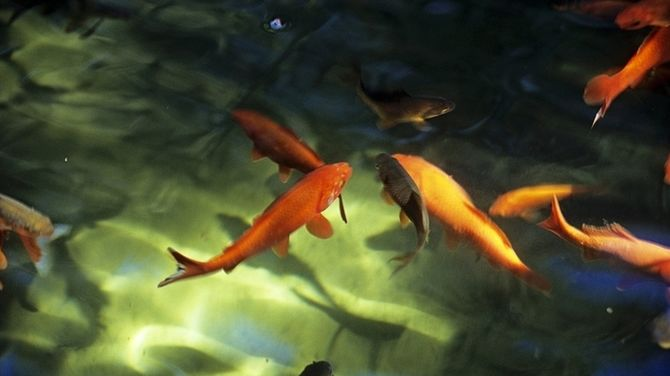 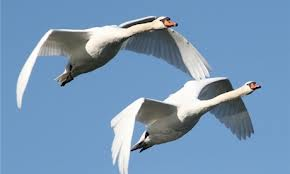 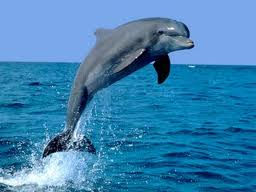 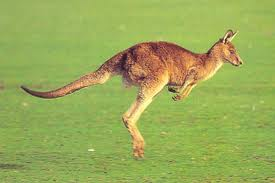 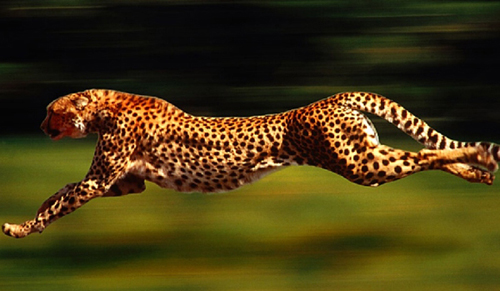 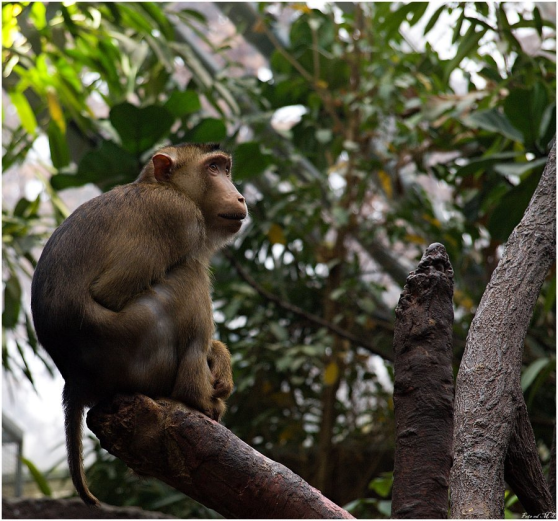 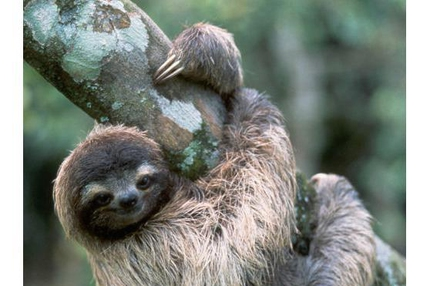 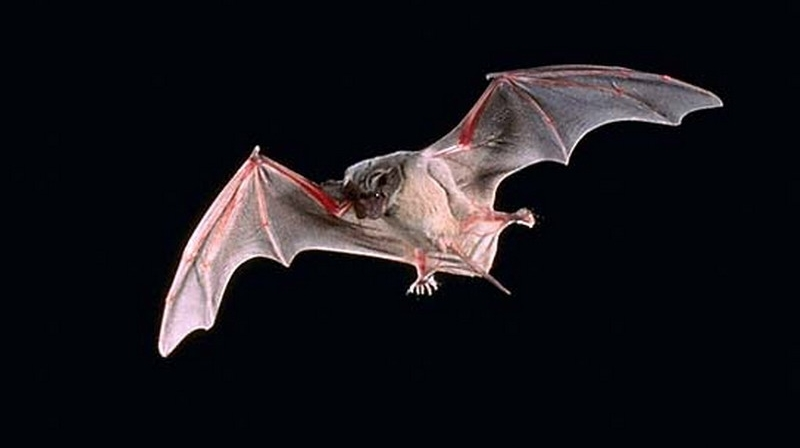 RYBY
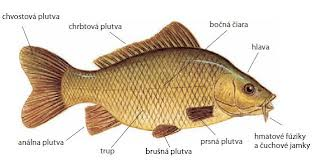 priečne pruhované svaly spojené s kostrou, ktorej osou je chrbtica 
pohybové orgány sú plutvy vystužené plutvovými lúčmi. 
párové plutvy: brušné a prsné.
nepárové plutvy: chrbtová, chvostová, análna.
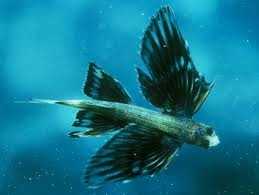 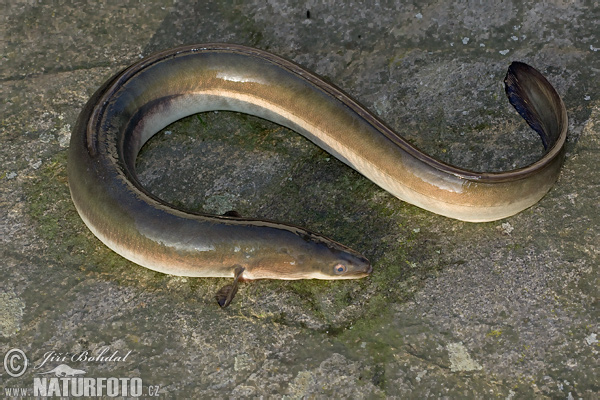 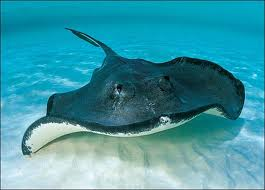 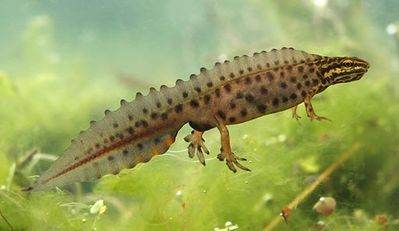 pohyb – priečne pruhované svaly upnuté na vnútornú kostru šľachami
2 páry kráčavých nôh. prvý pár = 4 prsty
    druhý pár = 5 prstov
    (môžu byť skákavé)
vodné - medzi prstami plávacie blany.
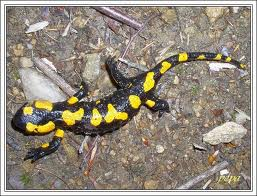 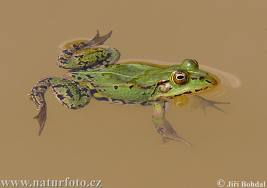 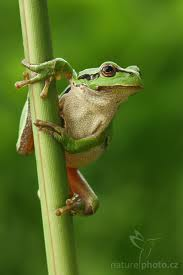 PLAZY
okrem hadov majú plazy 2 páry kráčavých nôh – všetky s 5 prstami
pohyb zabezpečujú priečne pruhované svaly upínajúce sa na vnútornú kostru šľachami.
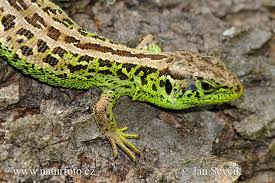 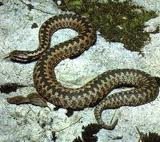 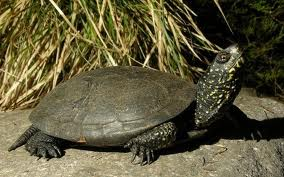 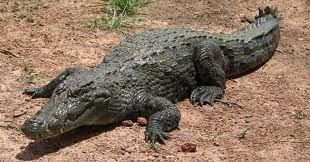 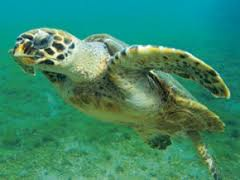 VTÁKY
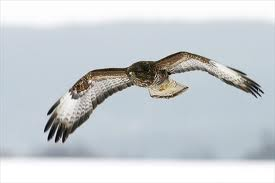 priečne pruhované svaly upnuté na vnútornú kostru šľachami
svaly pohybujú 1 párom kráčavých nôh a 1 párom krídel
lietacie svaly sa upínajú na hrebeň na prsnej kosti
vodné vtáky môžu mať medzi prstami nôh plávacie blany (
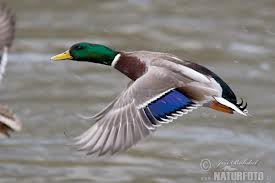 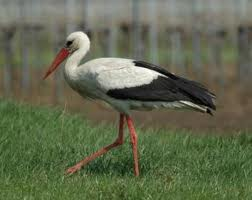 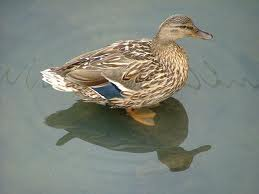 CICAVCE
2 páry kráčavých nôh 
     s 5 prstami
končatinami pohybujú pomocou priečne pruhovaných svalov upnutých na vnútornú kostru šľachami
premenené prsty  - kopytá, plávacie zariadenia, alebo plávacie blany
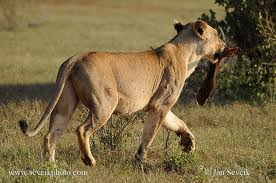 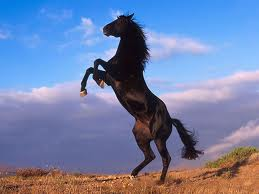 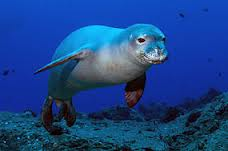 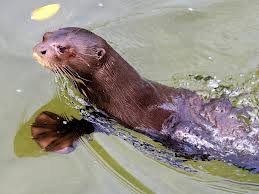 ČLOVEK
KOSTRA
SVALSTVO
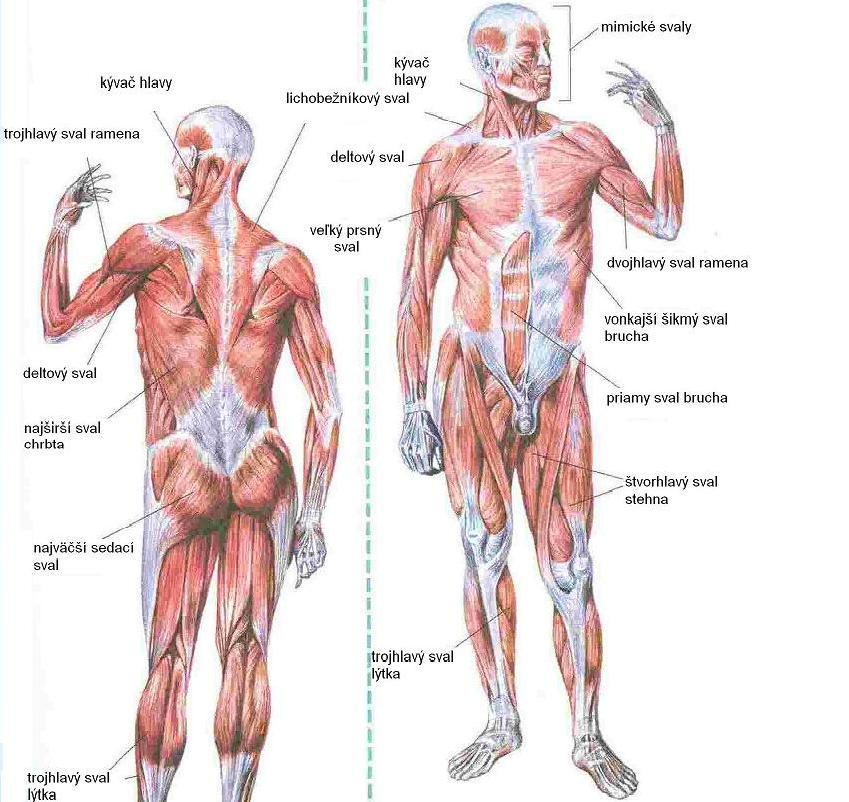 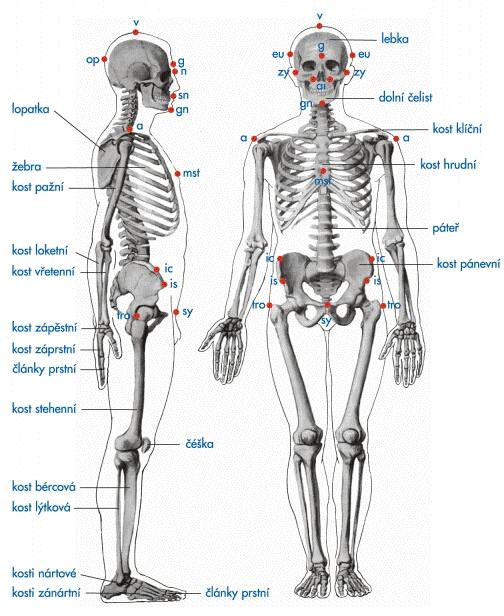 SVALSTVO
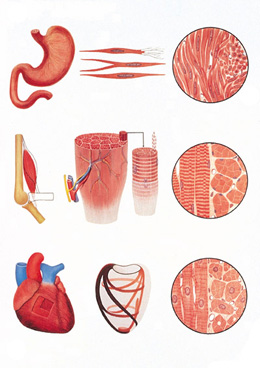 hladké svaly - pohyb vnútorných orgánov
priečne pruhovaný sval - pripnutý ku kostre šľachami zabezpečuje pohyb tela
srdcová svalovina - má stavbu ako priečne pruhovaný sval a správa sa ako hladký sval